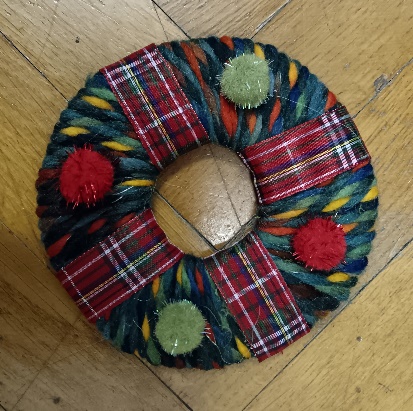 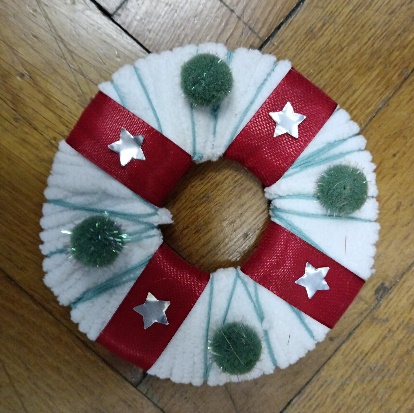 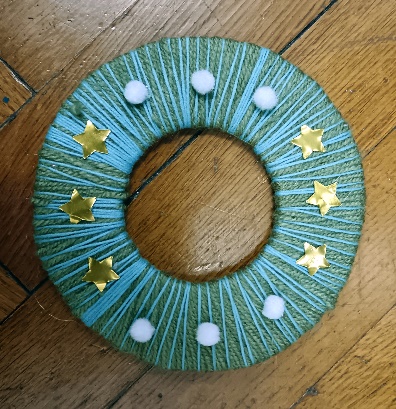 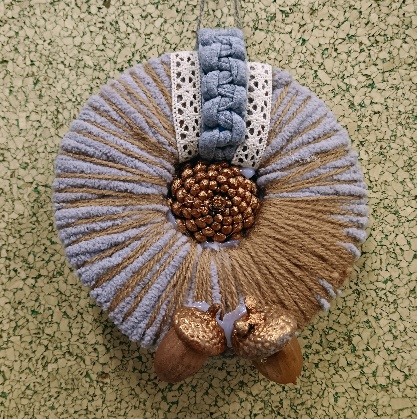 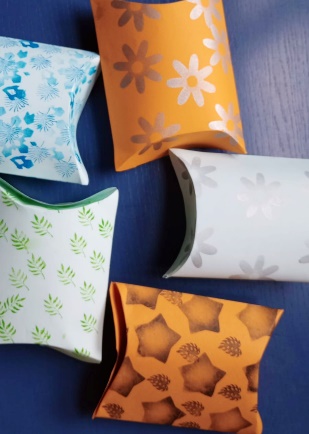 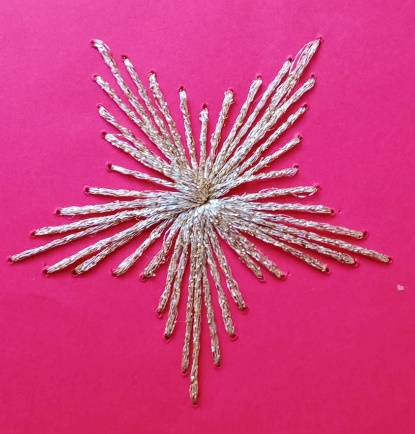 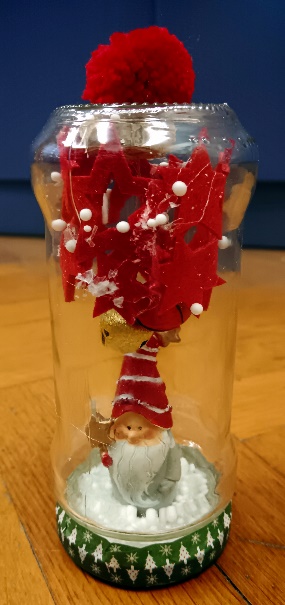 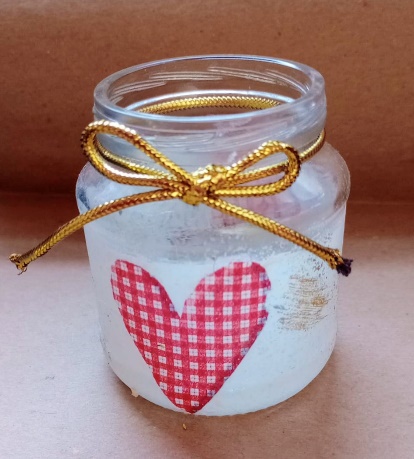 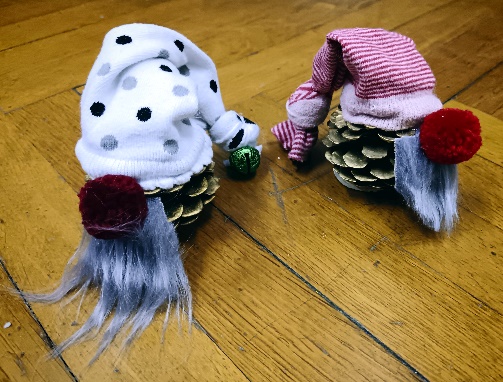 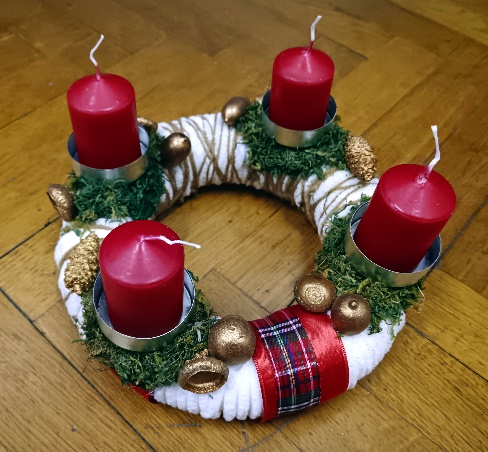 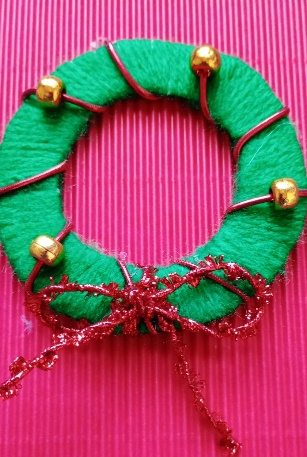 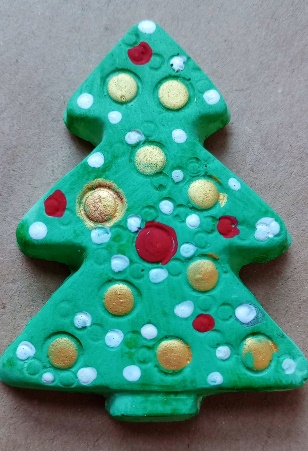 ADVENTSKI KVIZ
ZA 7. I 8. RAZREDE
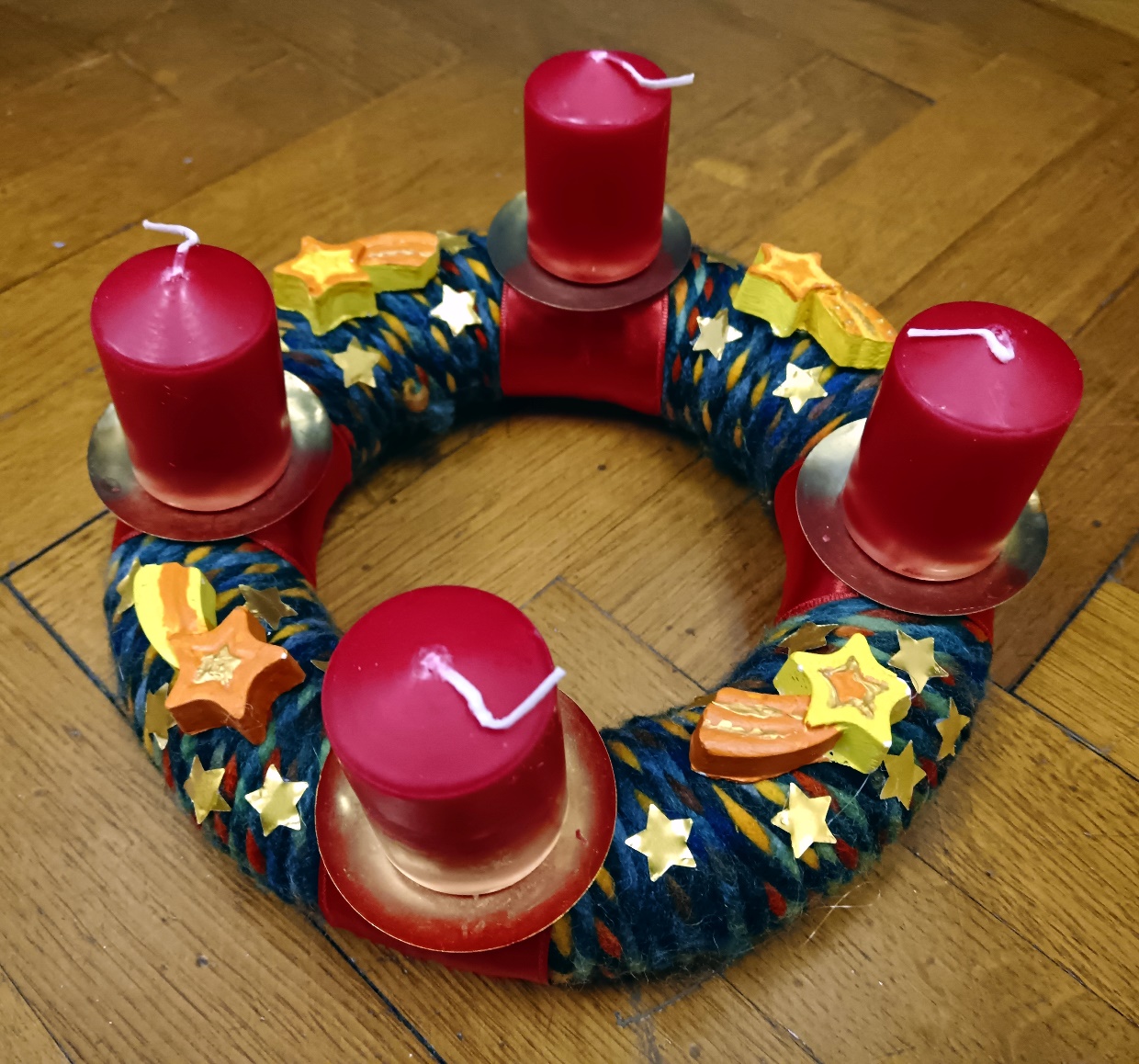 1. SERIJA – PITANJE 1:
ŠTO SU LUZITANIZMI?
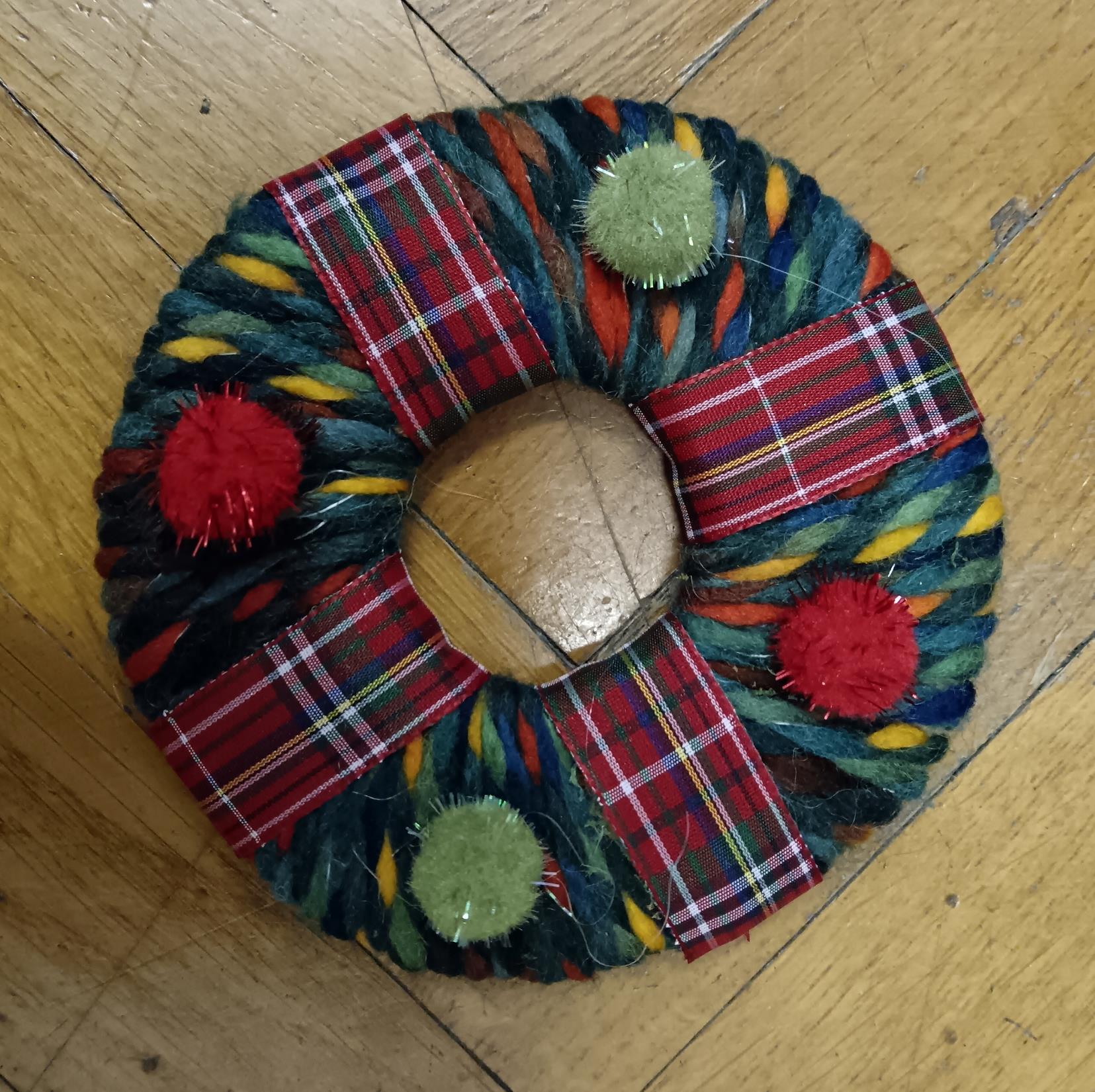 1. SERIJA – PITANJE 2:
IME RAZLOMKA ČIJI NAZIVNIK JE 1000?
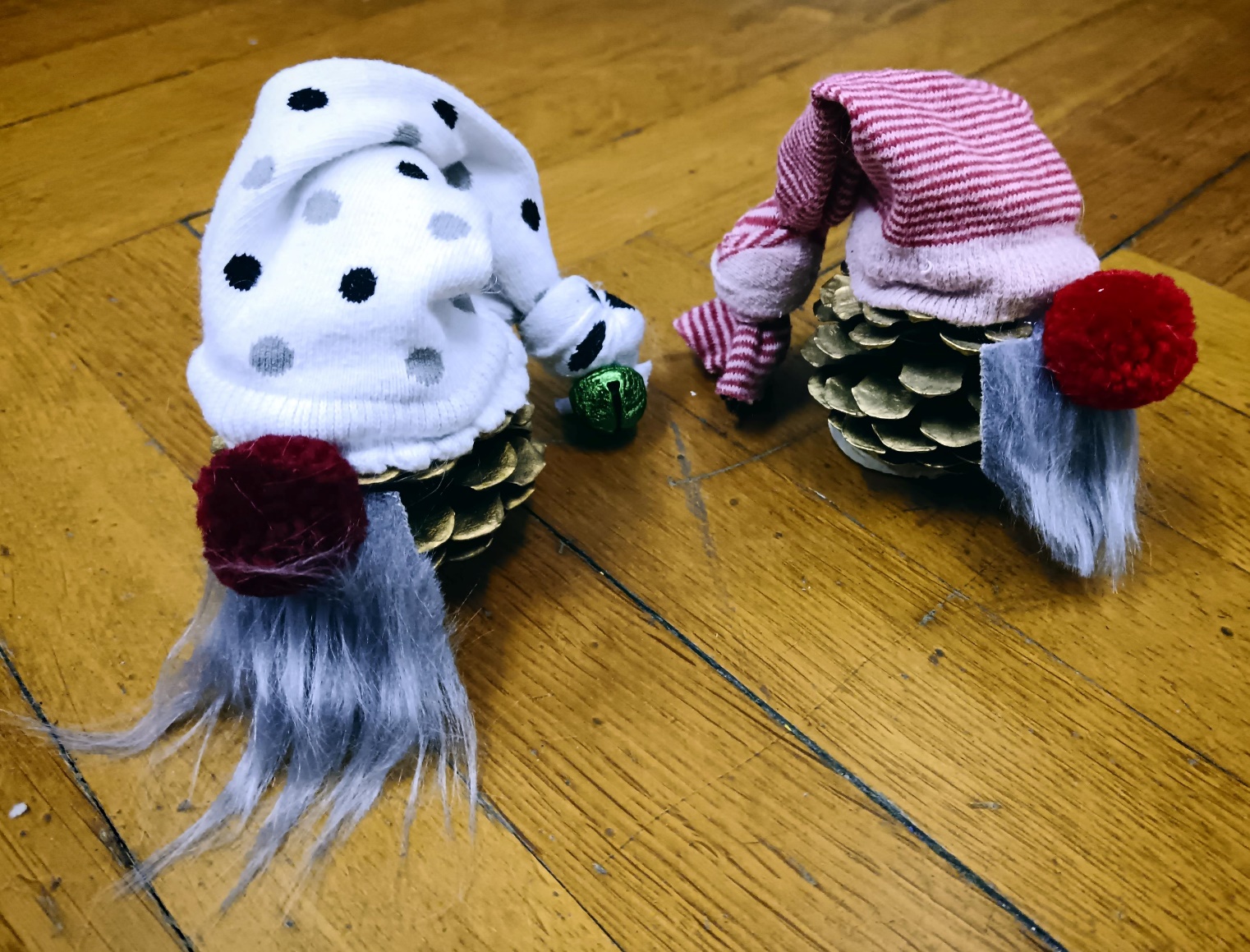 1. SERIJA – PITANJE 3:
OGLAS VELIKOGA FORMATA IZLOŽEN NA JAVNOME MJESTU NAZIVA SE?
1. SERIJA – PITANJE 4:
BEČ – BERLIN – BERN GLAVNI SU GRADOVI EUROPSKIH DRŽAVA U KOJIMA JE NJEMAČKI JEDINI ILI JEDAN OD SLUŽBENIH JEZIKA. 
KOJI GLAVNI EUROPSKI GRAD NEDOSTAJE?
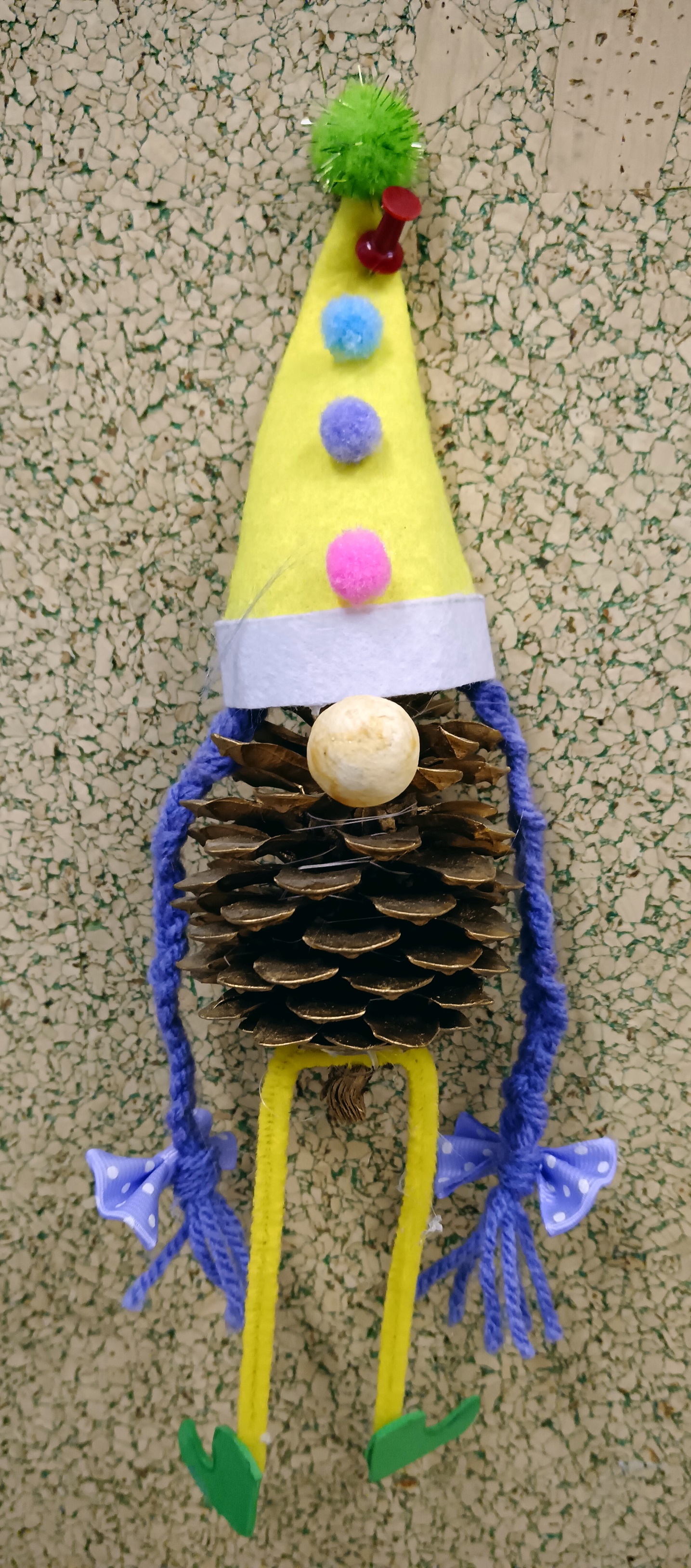 1. SERIJA – PITANJE 5:
S KOJE DVIJE JUŽNOAMERIČKE DRŽAVE BRAZIL               NE GRANIČI?
1. SERIJA – PITANJE 6:
DOPUNI PREZIMENIMA OČEVA:
 OTAC HRVATSKE KNJIŽEVNOSTI	
 OTAC ATOMSKE BOMBE		
 OTAC SUVREMENE KEMIJE 	
 OTAC NEVERE
1. SERIJA – PITANJE 7:
NAZIV a) IZVOĐAČA b) PJESME
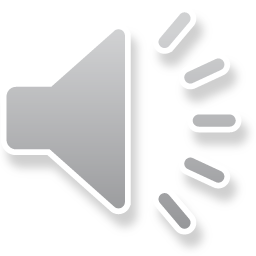 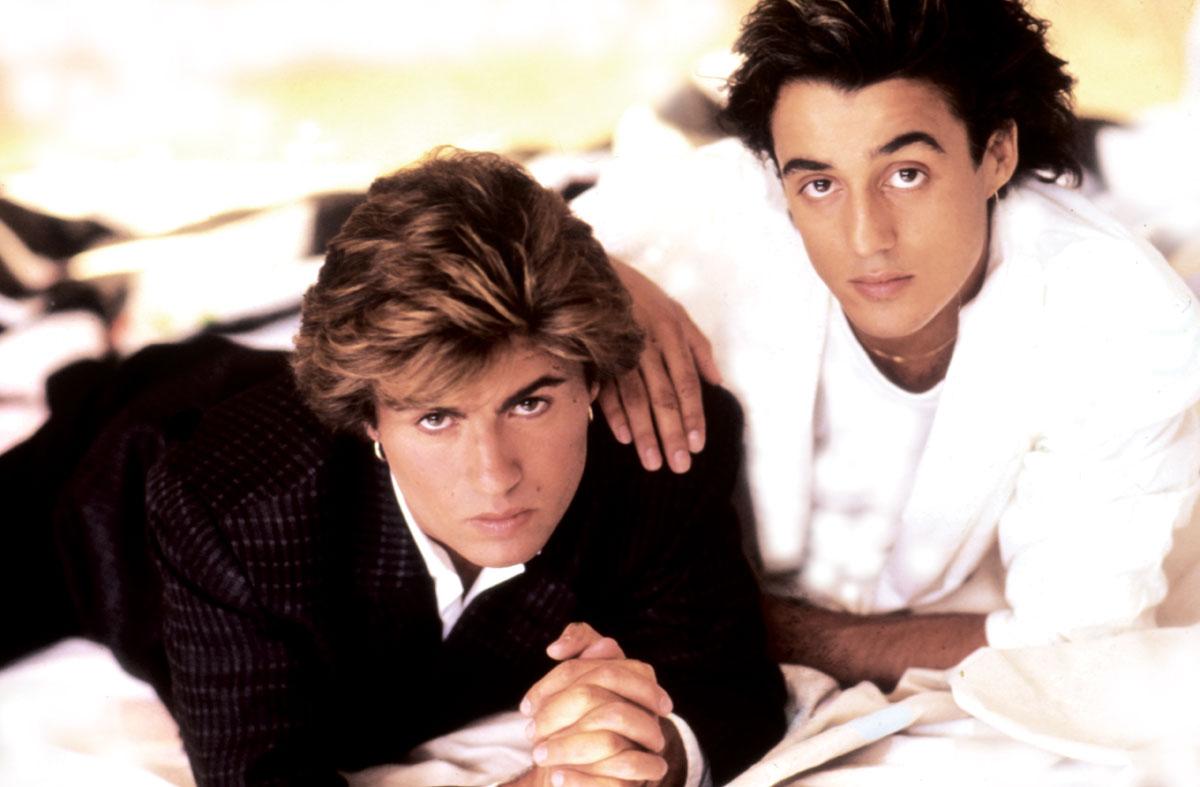 1. SERIJA – PITANJE 8:
KOLIKO STAKLENIH BOCA OD 1 LITRE NAM JE POTREBNO ZA SPREMANJE 45 KG MEDA?
 (GUSTOĆA MEDA IZNOSI 1.5 G/CM3)
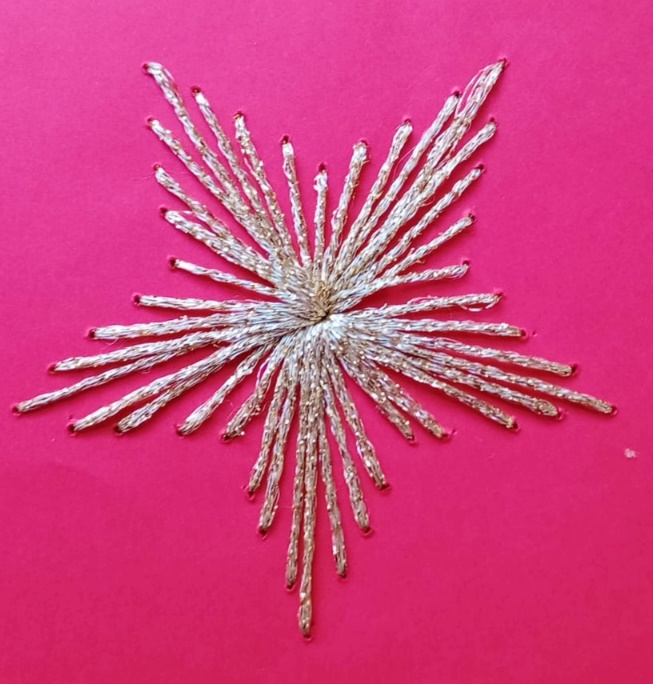 1. SERIJA – PITANJE 9:
KOJA BOJA POVEZUJE POPIS UGROŽENIH VRSTA, ZAŠTIĆENU VRSTU KORALJA U JADRANSKOME MORU I KRVNE STANICE?
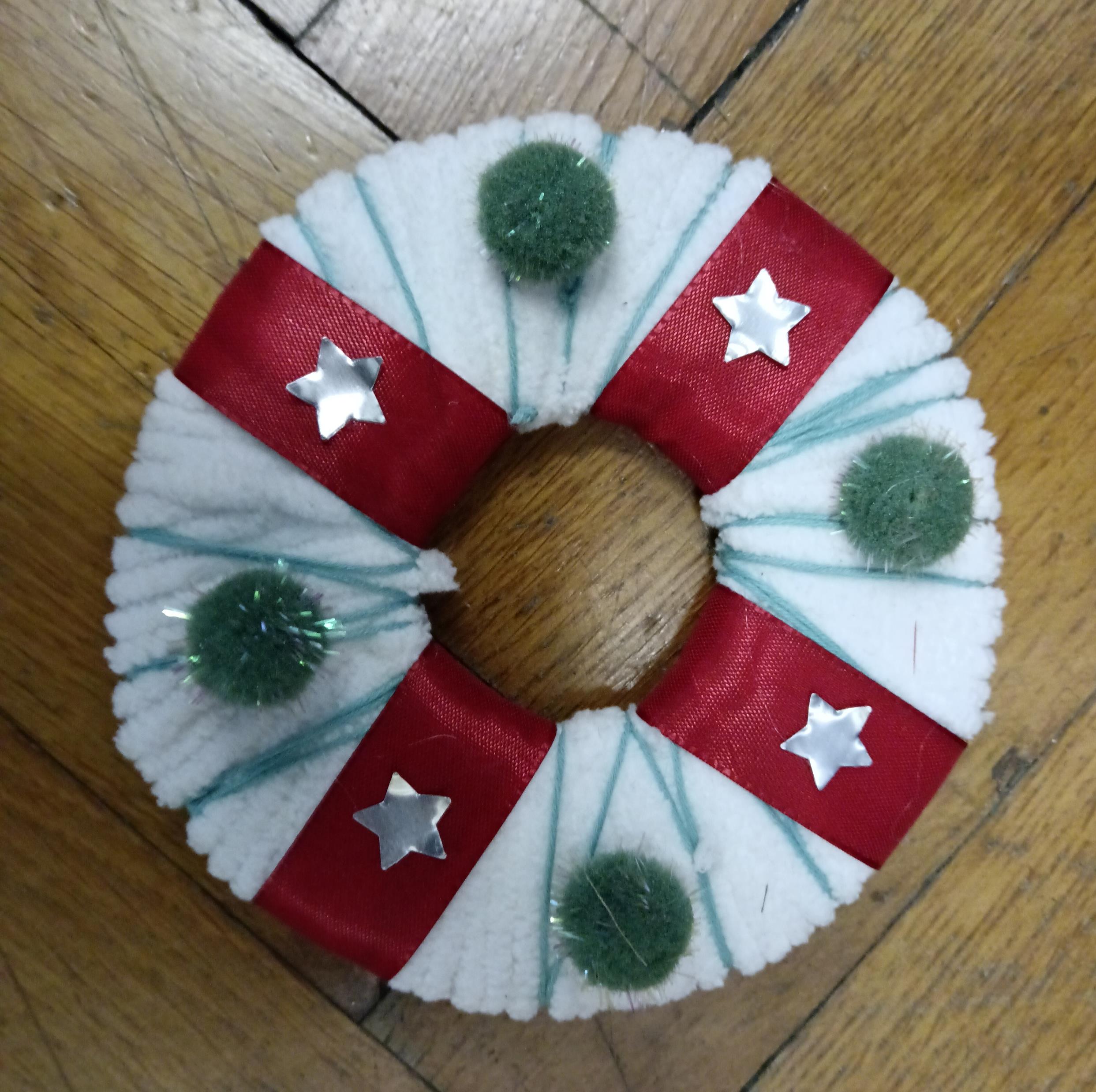 1. SERIJA – PITANJE 10:
ZBOG OVE OBAVEZE SVEĆENICI, REDOVNICE I REDOVNICI SE NE UDAJU/ŽENE. TO JE…
KRAJ 1. SERIJE…
TOČNI ODGOVORI:
1. SERIJA – PITANJE 1:
ŠTO SU LUZITANIZMI?
riječi posuđene iz portugalskoga jezika
1. SERIJA – PITANJE 2:
IME RAZLOMKA ČIJI NAZIVNIK JE 1000?
promil
1. SERIJA – PITANJE 3:
OGLAS VELIKOGA FORMATA IZLOŽEN NA JAVNOME MJESTU NAZIVA SE?
plakat
1. SERIJA – PITANJE 4:
BEČ – BERLIN – BERN GLAVNI SU GRADOVI EUROPSKIH DRŽAVA U KOJIMA JE NJEMAČKI JEDINI ILI JEDAN OD SLUŽBENIH JEZIKA. 
KOJI GLAVNI EUROPSKI GRAD NEDOSTAJE?
Vaduz (Lihtenštajn)
1. SERIJA – PITANJE 5:
S KOJE DVIJE JUŽNOAMERIČKE DRŽAVE BRAZIL               NE GRANIČI?
Ekvador i Čile
1. SERIJA – PITANJE 6:
DOPUNI PREZIMENIMA OČEVA:
 OTAC HRVATSKE KNJIŽEVNOSTI	
 OTAC ATOMSKE BOMBE		
 OTAC SUVREMENE KEMIJE 	
 OTAC NEVERE
a) MARULIĆ, b) OPPENHEIMER, c) LAVOISIER, d) RIMAC
1. SERIJA – PITANJE 7:
NAZIV a) IZVOĐAČA b) PJESME
a) WHAM!, b) LAST CHRISTMAS
1. SERIJA – PITANJE 8:
KOLIKO STAKLENIH BOCA OD 1 LITRE NAM JE POTREBNO ZA SPREMANJE 45 KG MEDA?
 (GUSTOĆA MEDA IZNOSI 1.5 G/CM3)
30 boca
1. SERIJA – PITANJE 9:
KOJA BOJA POVEZUJE POPIS UGROŽENIH VRSTA, ZAŠTIĆENU VRSTU KORALJA U JADRANSKOME MORU I KRVNE STANICE?
crvena
1. SERIJA – PITANJE 10:
ZBOG OVE OBAVEZE SVEĆENICI, REDOVNICE I REDOVNICI SE NE UDAJU/ŽENE. TO JE…
celibat
2. SERIJA – PITANJE 11:
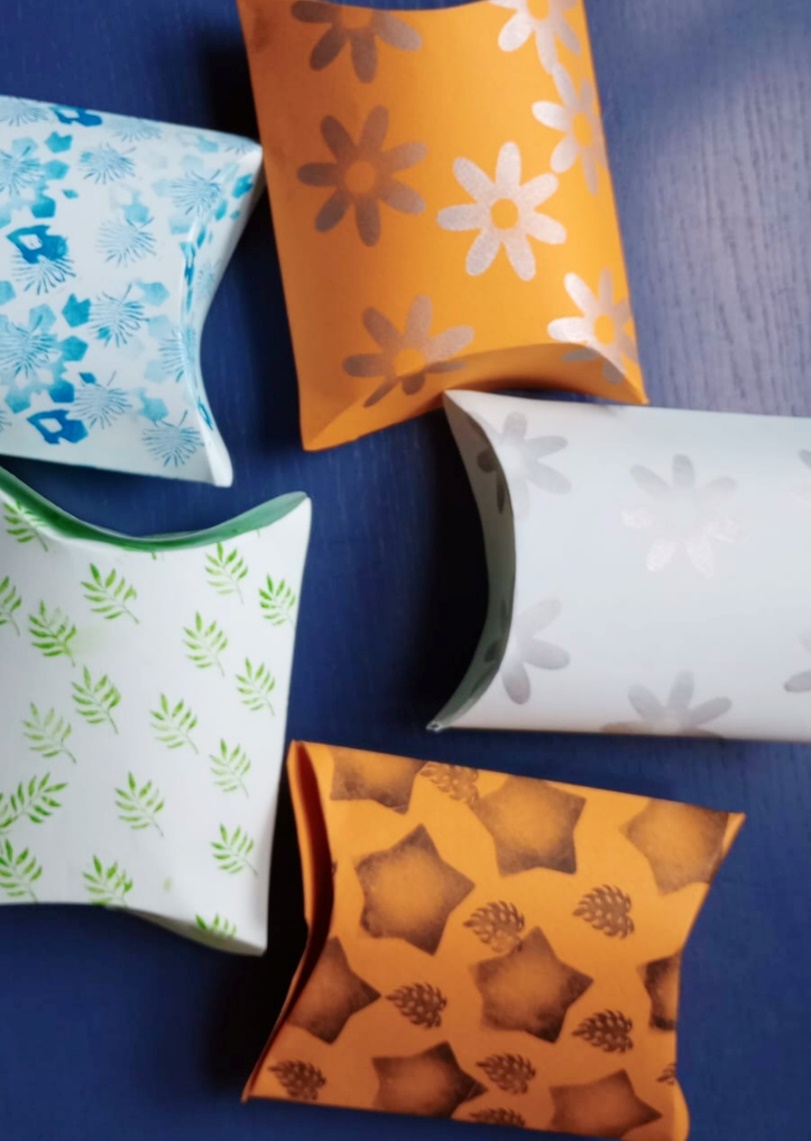 KOJI NAJRANIJI DATUM MOŽEMO UPOTRIJEBITI U EXCELU?
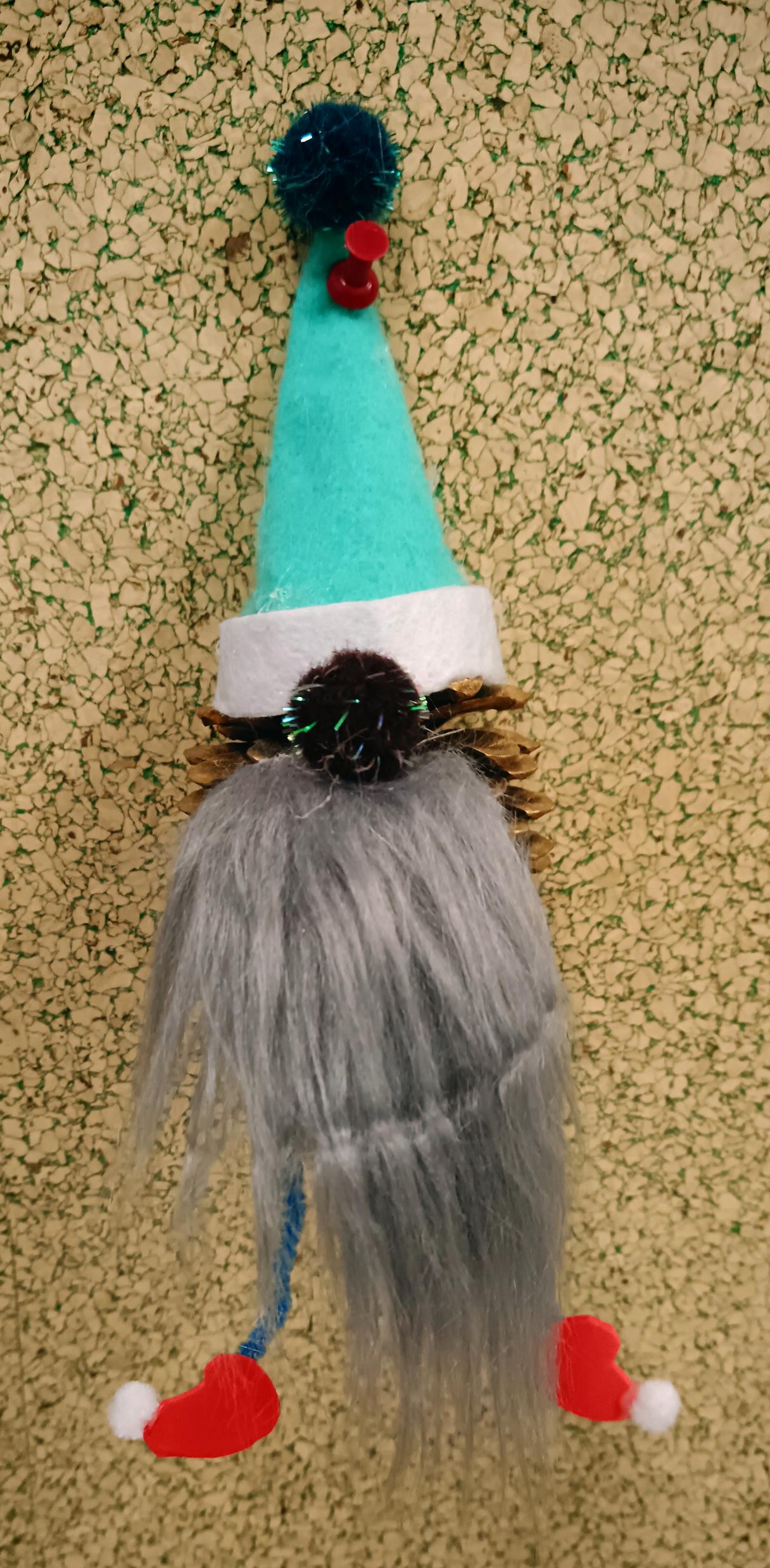 2. SERIJA – PITANJE 12:
NARCISE I PORILUK SIMBOLI SU KOJEG DIJELA UJEDINJENOGA KRALJEVSTVA?
2. SERIJA – PITANJE 13:
NAVEDI NAZIV TRADICIONALNOGA MAORSKOGA PLESA KOJIM NOVOZELANDSKA RAGBI MOMČAD (ALL BLACKS) ZAPOČINJE SVOJE UTAKMICE.
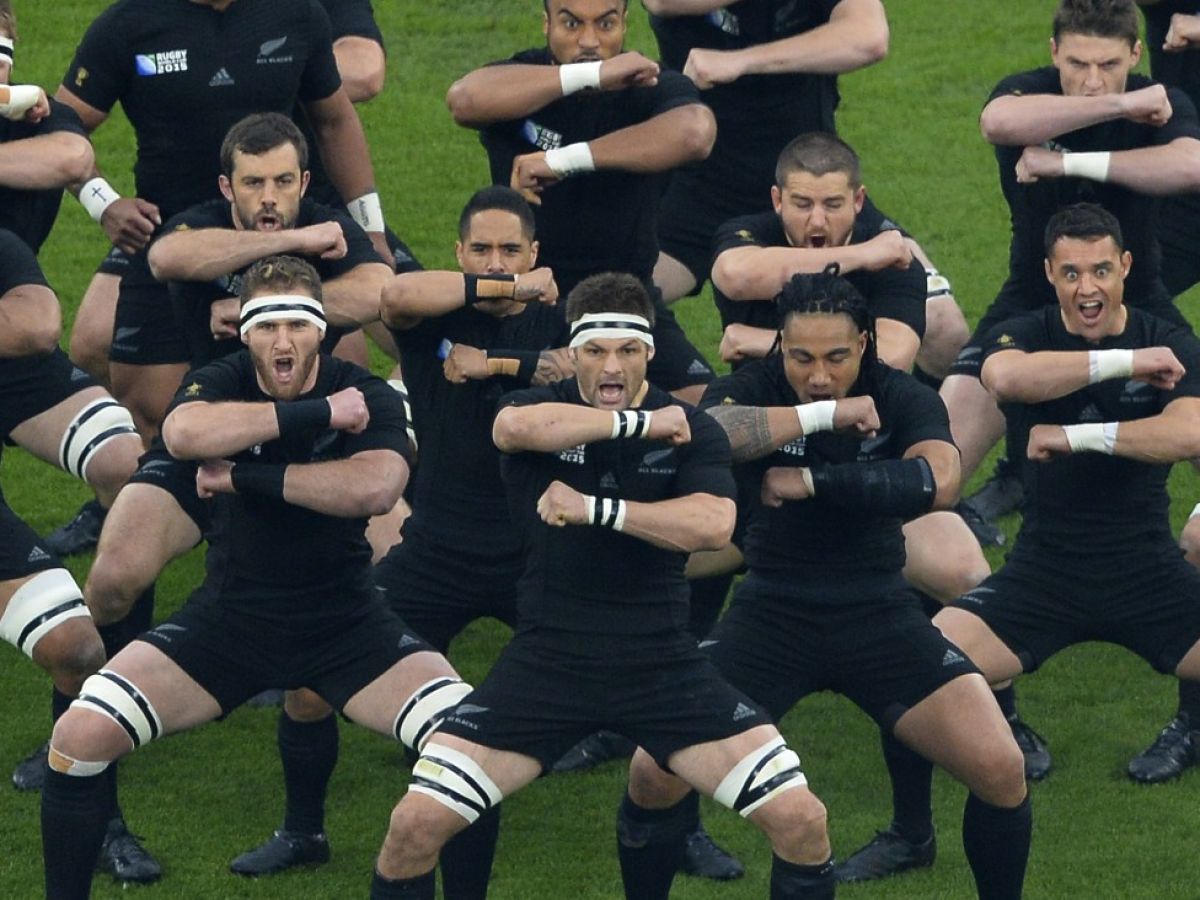 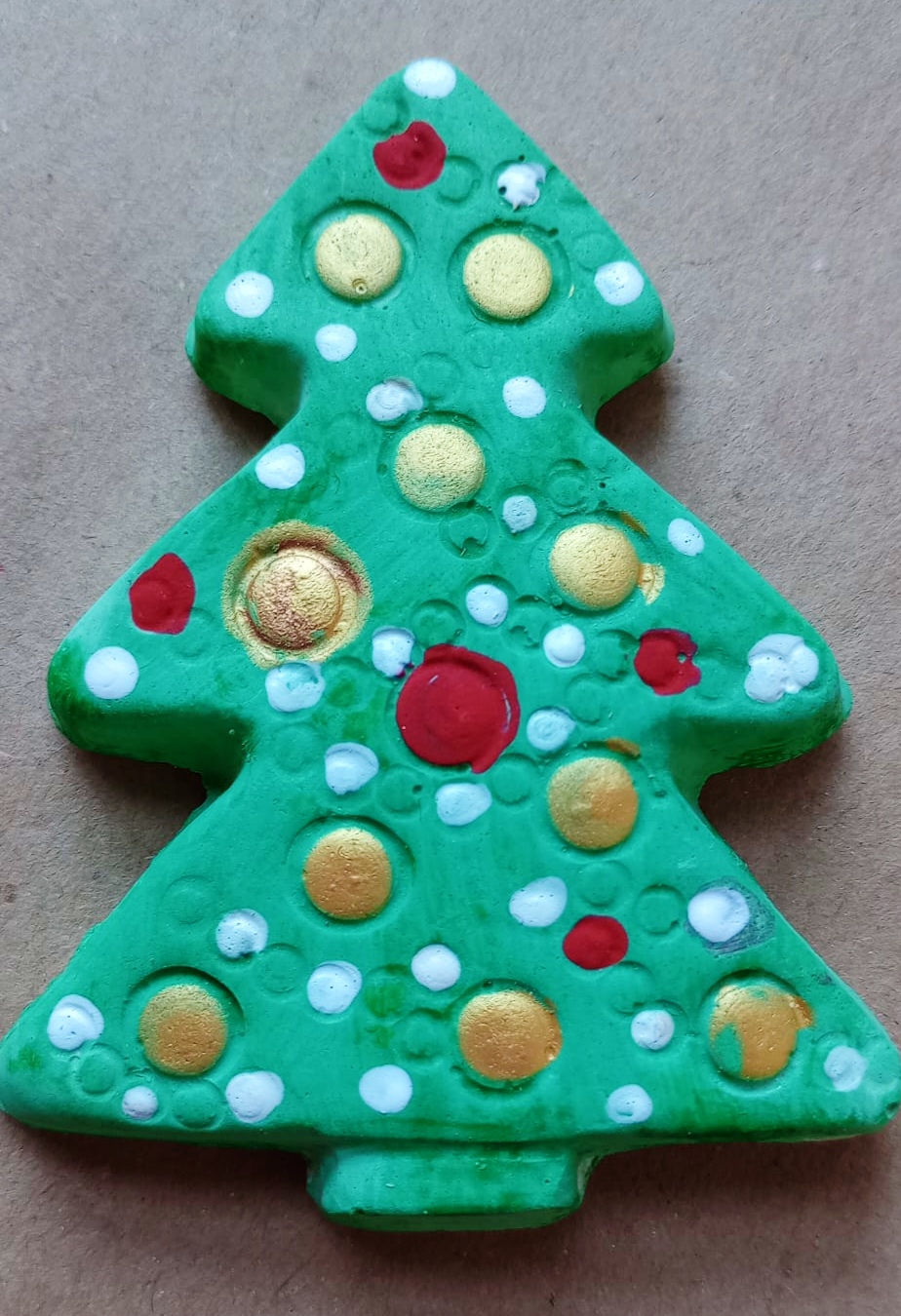 2. SERIJA – PITANJE 14:
IMPROVIZACIJA JE OSNOVNA ZNAČAJKA KOJE VRSTE GLAZBE?
2. SERIJA – PITANJE 15:
OVA POZNATA HRVATSKA TENISAČICA, ROĐENA U DUBROVNIKU, USPJEŠNO JE POLAZILA VIŠE RAZREDE NAŠE ŠKOLE. NAJBOLJI PLASMAN NA WTA LJESTVICI BIO JOJ JE 20. MJESTO 2017. GODINE. ONA JE…
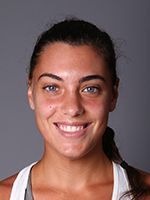 2. SERIJA – PITANJE 16:
PRVI SE PAMTE…
 PRVI AMERIČKI PREDSJEDNIK AFROAMERIKANAC 	
 PRVA HRVATSKA NOVINARKA, AUTORICA GRIČKE VJEŠTICE	
 PRVI PREDSJEDNIK RH 		
 PRVI PROGOVORIO HRVATSKIM JEZIKOM U SABORU 1843. GODINE
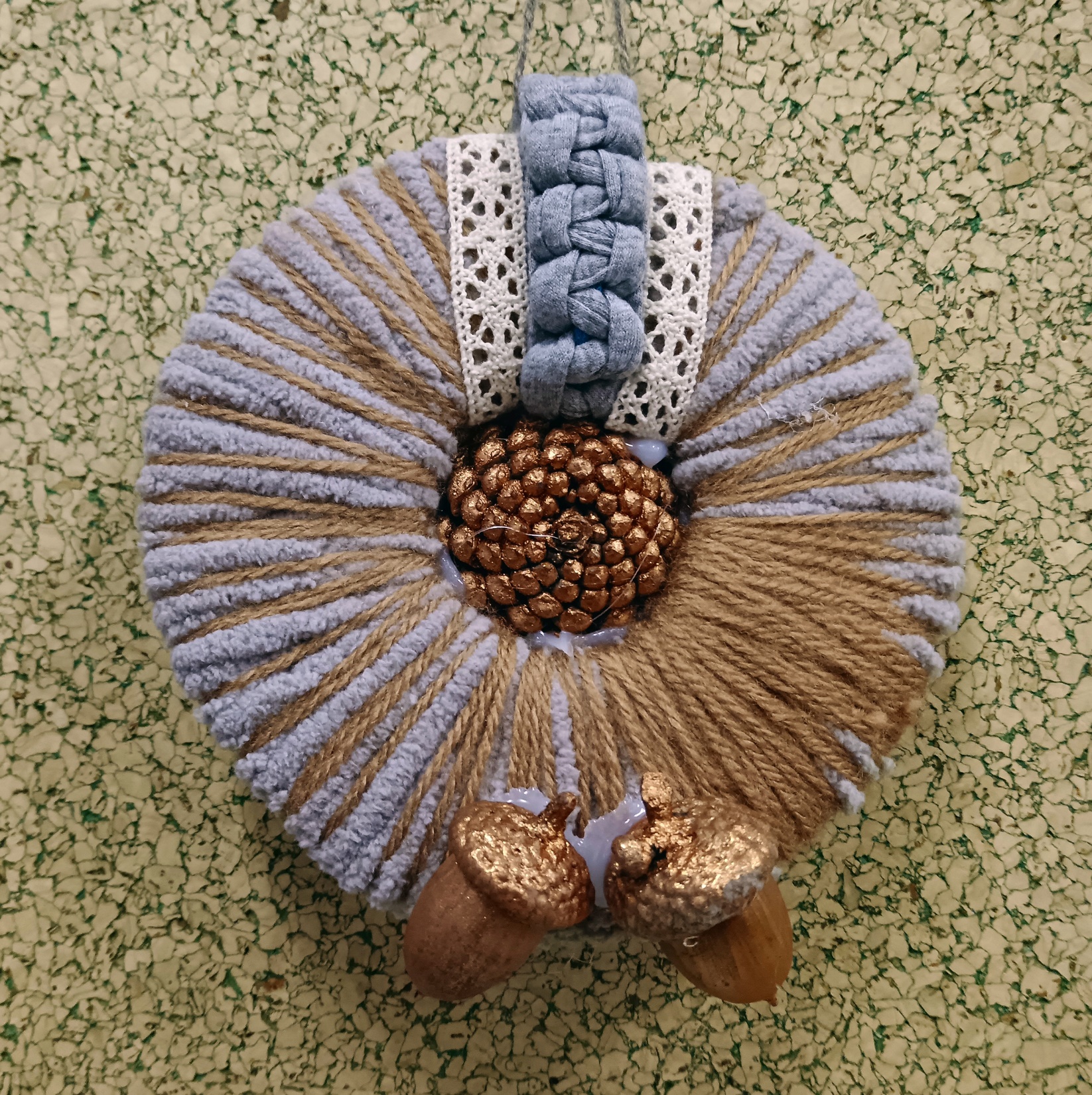 2. SERIJA – PITANJE 17:
ČIME ZAVRŠAVA PROBAVNI SUSTAV PTICA?
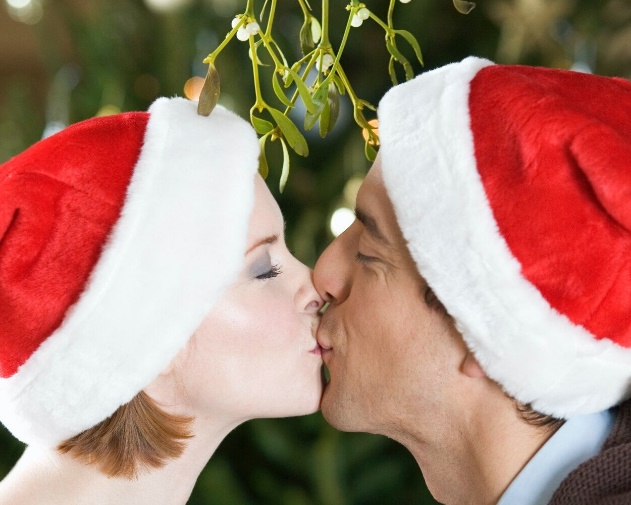 2. SERIJA – PITANJE 18:
AKO ĆETE VOLJENU OSOBU U BOŽIĆNO VRIJEME POLJUBITI ISPOD OVE BILJKE, VJERUJE SE DA ĆETE SE VOLJETI ZAUVIJEK. IME BILJKE JE…
2. SERIJA – PITANJE 19:
PALČIĆ, VUK I SEDAM KOZLIĆA, TRNORUŽICA SAMO SU NEKA OD DJELA NJEMAČKE BRAĆE WILHELMA I JACOBA. NJIHOVO PREZIME JE…
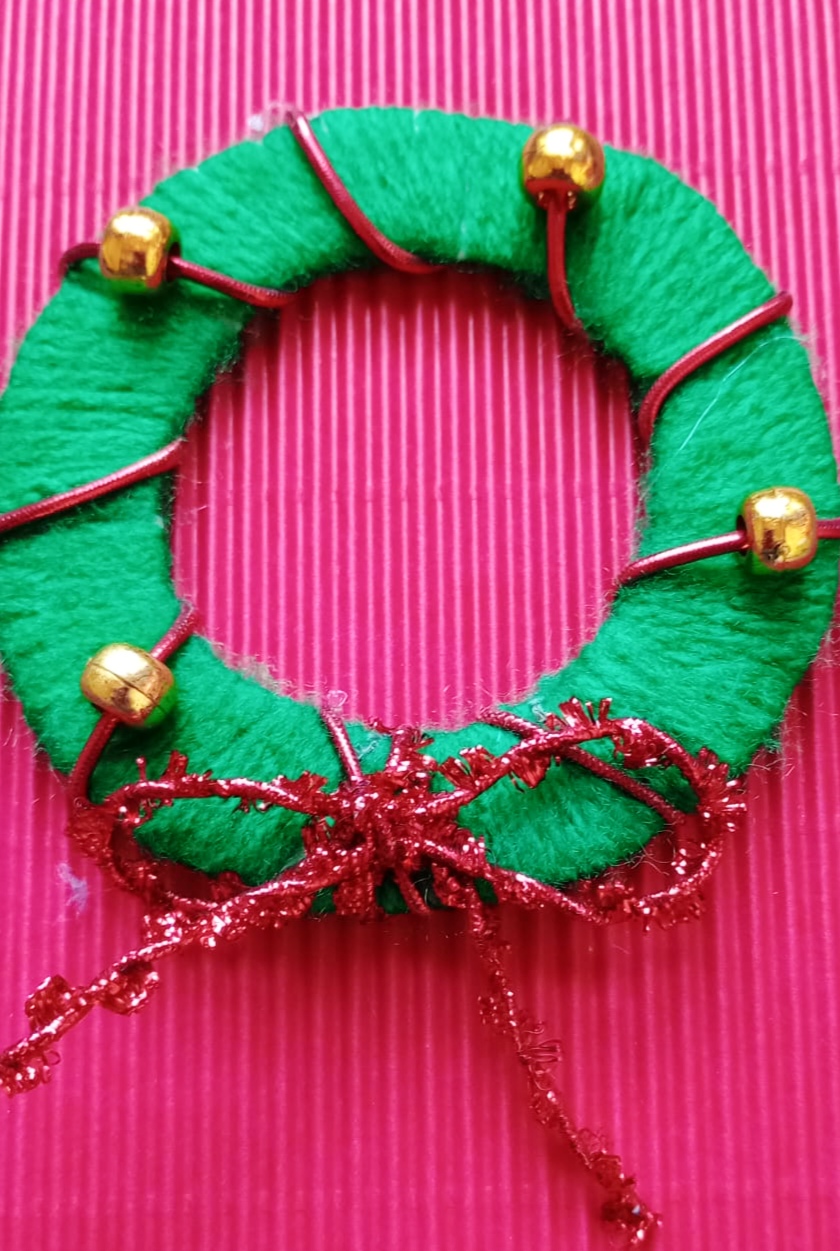 2. SERIJA – PITANJE 20:
MONICA, PHOEBE, CHANDLER, RACHEL, JOEY, ROSS ŽIVE U KOJEM DIJELU NEW YORKA?
KRAJ 2. SERIJE…
2. SERIJA – PITANJE 11:
KOJI NAJRANIJI DATUM MOŽEMO UPOTRIJEBITI U EXCELU?
1. 1. 1900.
2. SERIJA – PITANJE 12:
NARCISE I PORILUK SIMBOLI SU KOJEG DIJELA UJEDINJENOGA KRALJEVSTVA?
Wales
2. SERIJA – PITANJE 13:
NAVEDI NAZIV TRADICIONALNOGA MAORSKOGA PLESA KOJIM NOVOZELANDSKA RAGBI MOMČAD (ALL BLACKS) ZAPOČINJE SVOJE UTAKMICE.
haka
2. SERIJA – PITANJE 14:
IMPROVIZACIJA JE OSNOVNA ZNAČAJKA KOJE VRSTE GLAZBE?
jazz glazbe
2. SERIJA – PITANJE 15:
MALO LJUDI ZNA DA JE OVA POZNATA HRVATSKA TENISAČICA, ROĐENA U DUBROVNIKU, USPJEŠNO POLAZILA VIŠE RAZREDE NAŠE ŠKOLE. NAJBOLJI PLASMAN NA WTA LJESTVICI BIO JOJ JE 20. MJESTO 2017. GODINE. NJENA FOTOGRAFIJA KRASILA JE NAŠ HODNIK. ONA JE…
Ana Konjuh
2. SERIJA – PITANJE 16:
PRVI SE PAMTE…
 PRVI AMERIČKI PREDSJEDNIK AFROAMERIKANAC 	
 PRVA HRVATSKA NOVINARKA, AUTORICA GRIČKE VJEŠTICE	
 PRVI PREDSJEDNIK RH 		
 PRVI PROGOVORIO HRVATSKIM JEZIKOM U SABORU 1843. GODINE
a) Barack Obama, b) Marija Jurić Zagorka, c) Franjo Tuđman, d) Ivan Kukuljević Sakcinski
2. SERIJA – PITANJE 17:
ČIME ZAVRŠAVA PROBAVNI SUSTAV PTICA?
nečisnica ili kloaka
2. SERIJA – PITANJE 18:
AKO ĆETE VOLJENU OSOBU U BOŽIĆNO VRIJEME POLJUBITI ISPOD OVE BILJKE, VJERUJE SE DA ĆETE SE VOLJETI ZAUVIJEK. IME BILJKE JE…
imela
2. SERIJA – PITANJE 19:
PALČIĆ, VUK I SEDAM KOZLIĆA, TRNORUŽICA SAMO SU NEKA OD DJELA NJEMAČKE BRAĆE WILHELMA I JACOBA?
Grimm
2. SERIJA – PITANJE 20:
MONICA, PHOEBE, CHANDLER, RACHEL, JOEY, ROSS ŽIVE U KOJEM DIJELU NEW YORKA?
Manhattan
PRIPETAVANJE…
KOLIKO MILIJUNA JELKI SE POSJEČE                         U PREDBOŽIĆNO VRIJEME U EUROPI              SVAKE GODINE?
60 milijuna
PJESMA WHITE CHRISTMES BINGA CROSBYJA, PREMA GUINESSOVOJ KNJIZI, NAJPRODAVANIJI JE SINGL SVIH VREMENA. U KOLIKO RAZLIČITIH OBRADA JE OVA PJESMA POZNATA?
500